DANETV fokusering
Projektseminar 3. september 2008
Lars Byrdal Kjær
AgroTech
AgroTech’s formål
At være GTS-institut for Jordbrugs- og Fødevareerhvervene (Jord til Bord)
At styrke udvikling og videnudnyttelse på tværs af teknologi og biologi
At være central brobygger i vidensystemet mellem forskning og virksomheder, som grundlag for innovation i virksomhederne. 
At være katalysator for større udviklingsindsatser
AgroTech’s organogram
IKT
Klima
Forsøg og Statistik
Emissioner fra husdyrproduktionen
Lugt, ammoniak og drivhus-gasser
Lugt, ammoniak og drivhus-gasser
Drivhus-gasser
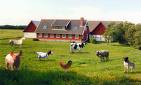 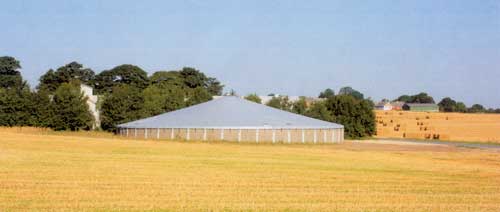 Stalde
Gødningslagre
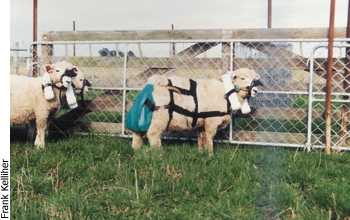 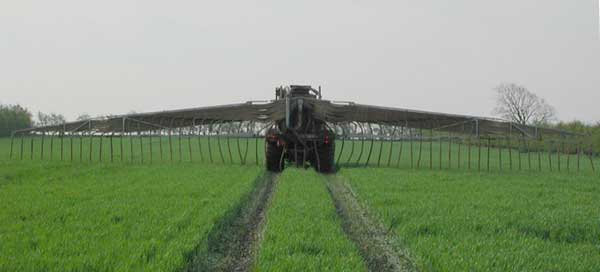 Lugt, ammoniak og drivhusgasser
Husdyr
Udbringning af husdyrgødning
Landbruget og husdyrgødningen er de væsentligste kilder til ammoniakfordampning
Hutchings et al., 2001
Andersen et al., 2001
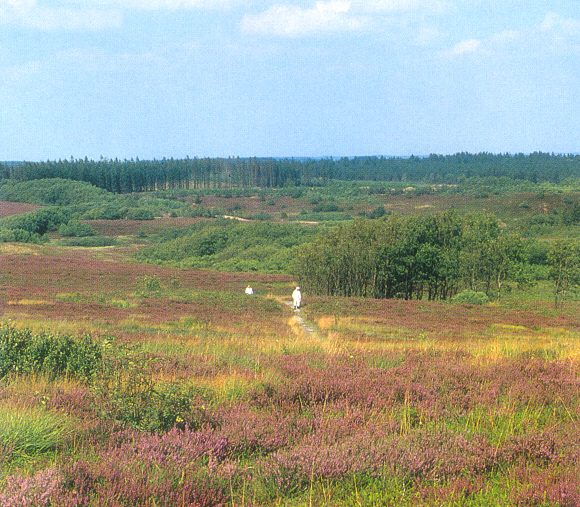 Danmark’s nationale ammoniak emission skal reduceres til 69.000 tons inden 2010
Gothenburg protokollen
Landbruget bidrager med 16% af Danmarks emission af drivhusgasser
Husdyrgødning, vomprocesser og udvaskning af nitrat er de vigtigste drivhusgaskilder i landbruget
DMU, 2007
Danmark har forpligtet sig til at reducere udledningen af drivhusgasser med 21% inden 2012 i forhold til udledningen i 1990
Fordelingen af drivhusgasudledning fra landbruget (DMU, 2007)
Fokusering – AgroTech